Skin Tear
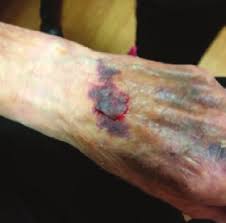 Inhoud
Wat is een skin tear?
Oorzaak
Beïnvloedende factoren
Classificatie categoriën volgens Payne-Martin
Behandeling skin tear categorie 1 en 2
Behandeling skin tear categorie 3
Preventie
Dagelijkse zorg
1. Wat is een skin tear:?letterlijk scheur in de huid​
de epidermi(of opperhuid) los is van de dermis (lederhuid).​
zowel epidermis als dermis samen los zijn van de onderliggende structuren
2. Oorzaak
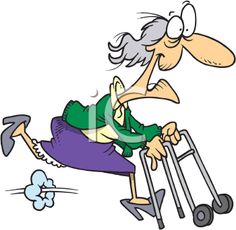 Wrijving ​
Veelal door vallen of stoten​
Meestal aan de extremiteiten van oudere volwassenen
3. Beïnvloedende factoren
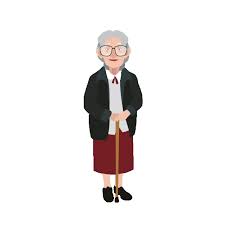 Leeftijd
Neonaat: verbinding tussen de opper- en lederhuid is nog onderontwikkeld
Kinderen: epidermis heeft slechts 60% van de dikte van volwassenen
Ouderen: genezing is trager en vaak multi-problematiek
Verminderde sensabiliteit
Medicatie gebruik: corticosteroïden, hormoonzalven en anticoagulantia
Al eerder skin tears gehad
Onderliggende ziekten (vasculair, cardiaal, en pulmonair)
Dementie of verminderd cognitief vermogen
Gezichtsvermogen 
Roken (doorbloeding neemt af)
Voeding
Zeepgebruik (afname van vetlaag)
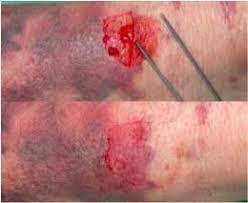 4. Classificatie categoriën volgens Payne-Martin
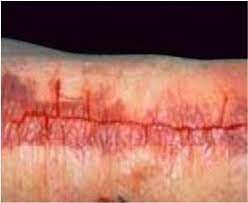 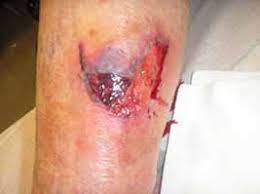 4. Classificatie categorieën volgens Payne-Martin
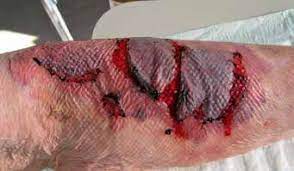 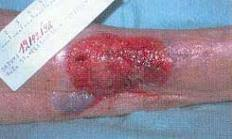 4. Classificatie categoriën volgens Payne-Martin
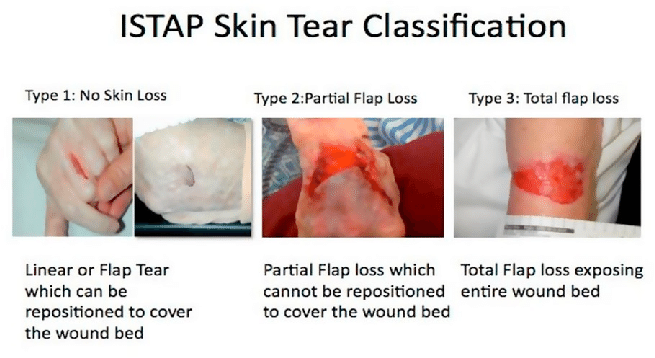 5. Behandeling skin tear categorie 1 en 2
Doelen:
Bescherming
Pijnreductie
Comfort voor patiënt
Voorkomen uitdroging wond
Snelle effectieve wondgenezing
Sparen van de huidflap
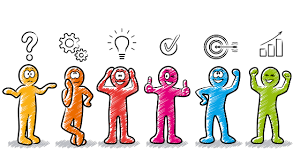 5. Behandeling skin tear categorie 1 en 2
Don’ts:
Hechten van de flap/hechtpleisters
Gaasje op de wond
Verklevende verbanden
5. Behandeling skin tear categorie 1 en 2
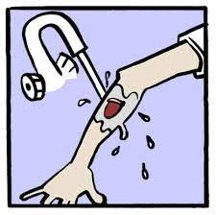 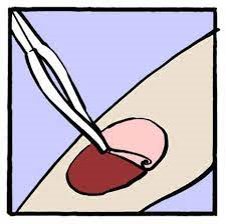 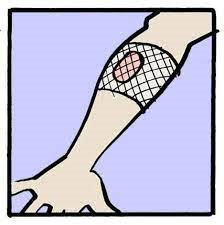 6. Behandeling skin tear categorie 3
Volgens protocol algehele wondzorg
Wond voorzichtig reinigen en drogen
Exsudaat zoveel mogelijk verwijderen, zonder dat de wond uitdroogt
Handhaaf een vochtig wondmilieu
Zorg voor goede doorlaatbaarheid van het verband
Bescherm de wond tegen bacteriën en verdere beschadiging
Zorg dat het verband goed en pijn­loos verwijderd kan worden, zodat er geen (nieuwe) beschadiging van de huid optreedt.
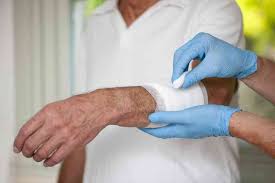 7. Preventie
8. Dagelijkse zorg
Kortgeknipte vingernagels of handschoenen dragen 
Tiltechniek gebruiken om schuifkrachten te voorkomen (glijzeil)  
Opletten bij transport van patiënten 
Verbanden aan extremiteiten bevestigen met zwachtel of netverband 
Let op bij transfers en vastpakken van ledematen
Bronnen/literatuur
Classificatiemodel-skin-tears.pdf (wcs.nl)
Startwondverzorging.nl
Transmuralezorg.nl
Werkafspraken JBZH app
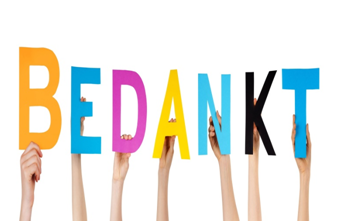 voor jullie aandacht!
Namens het collectief wondzorg ‘s Hertogenbosch en omgeving